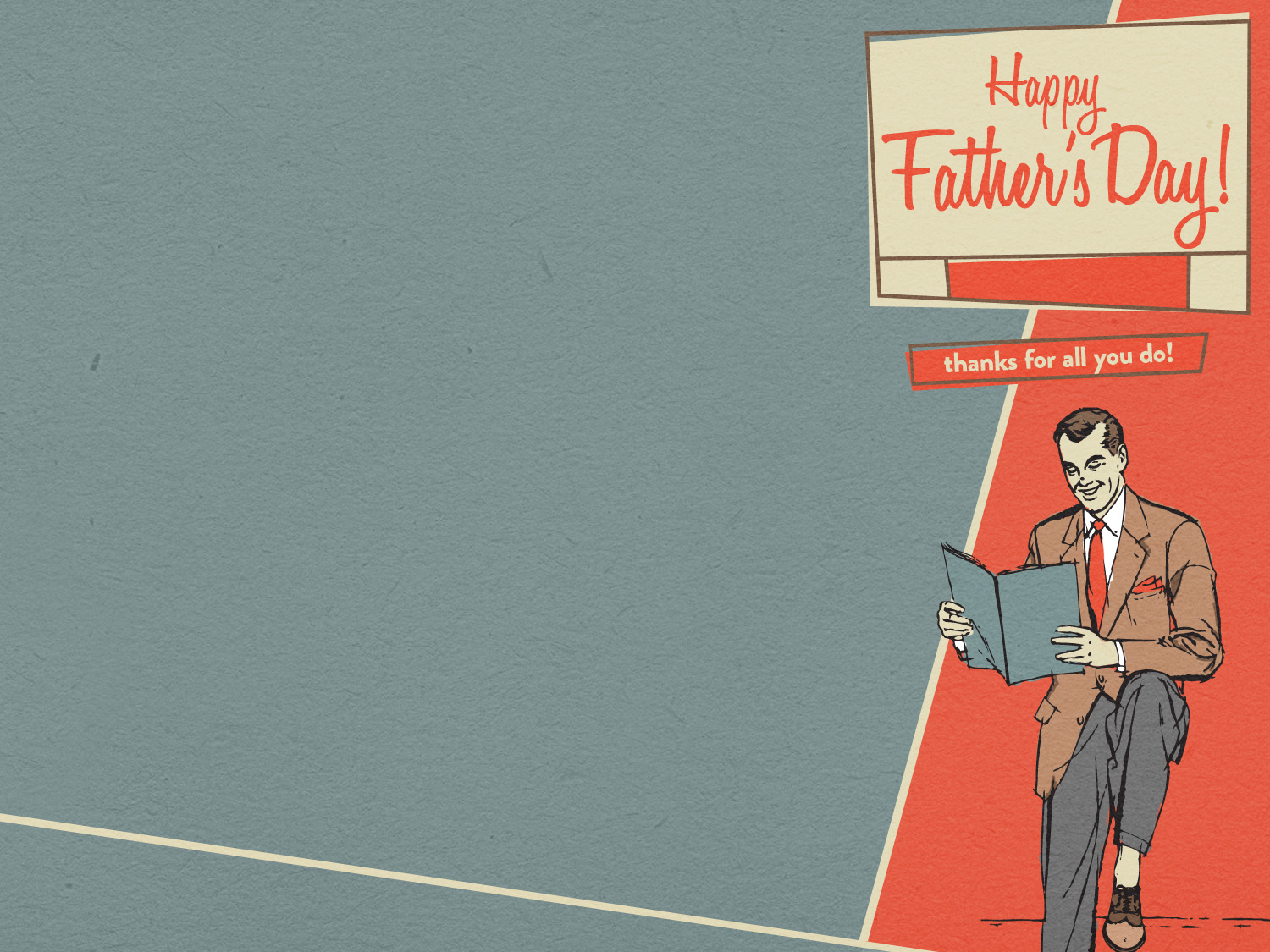 Proverbs 31:10–12
An excellent wife who can find? She is far more precious than jewels. The heart of her husband trusts in her, and he will have no lack of gain. She does him good, and not harm, all the days of her life.
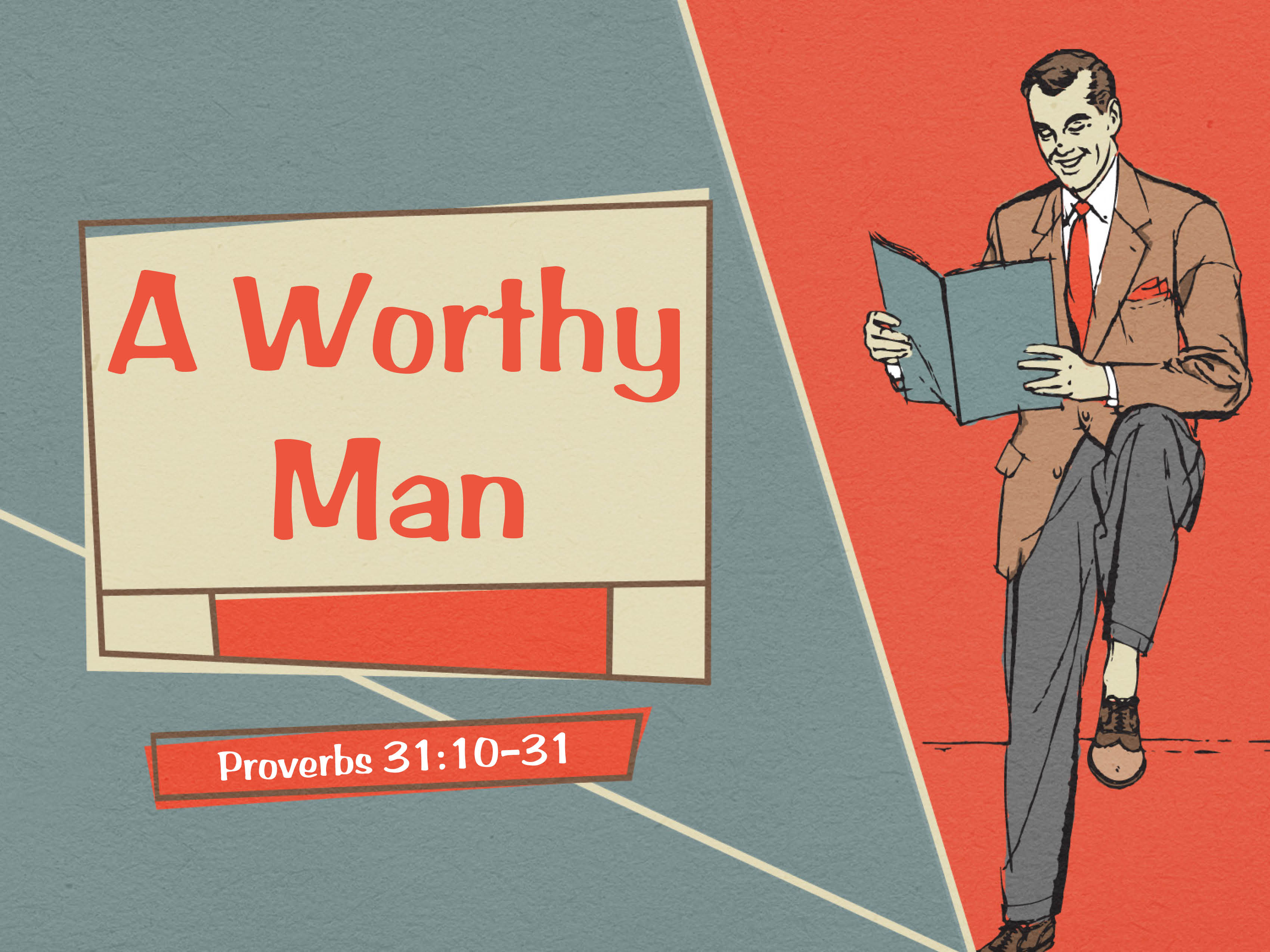 A Worthy Man is a One-Woman Man.
Proverbs 31:10–11
1 Corinthians 13:4–7
Ephesians 5:251 Peter 3:7
A Worthy Man has a Worthy Name.
Proverbs 31:23
Proverbs 22:1
1 Timothy 3:7
A Worthy Man is a Family Man.
Proverbs 31:28–29
Joshua 24:14–15